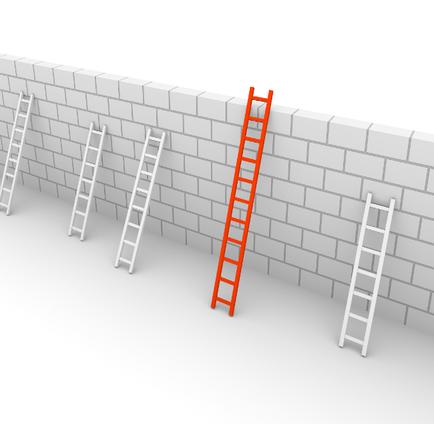 The Will to Overcome
Revelation 3:5
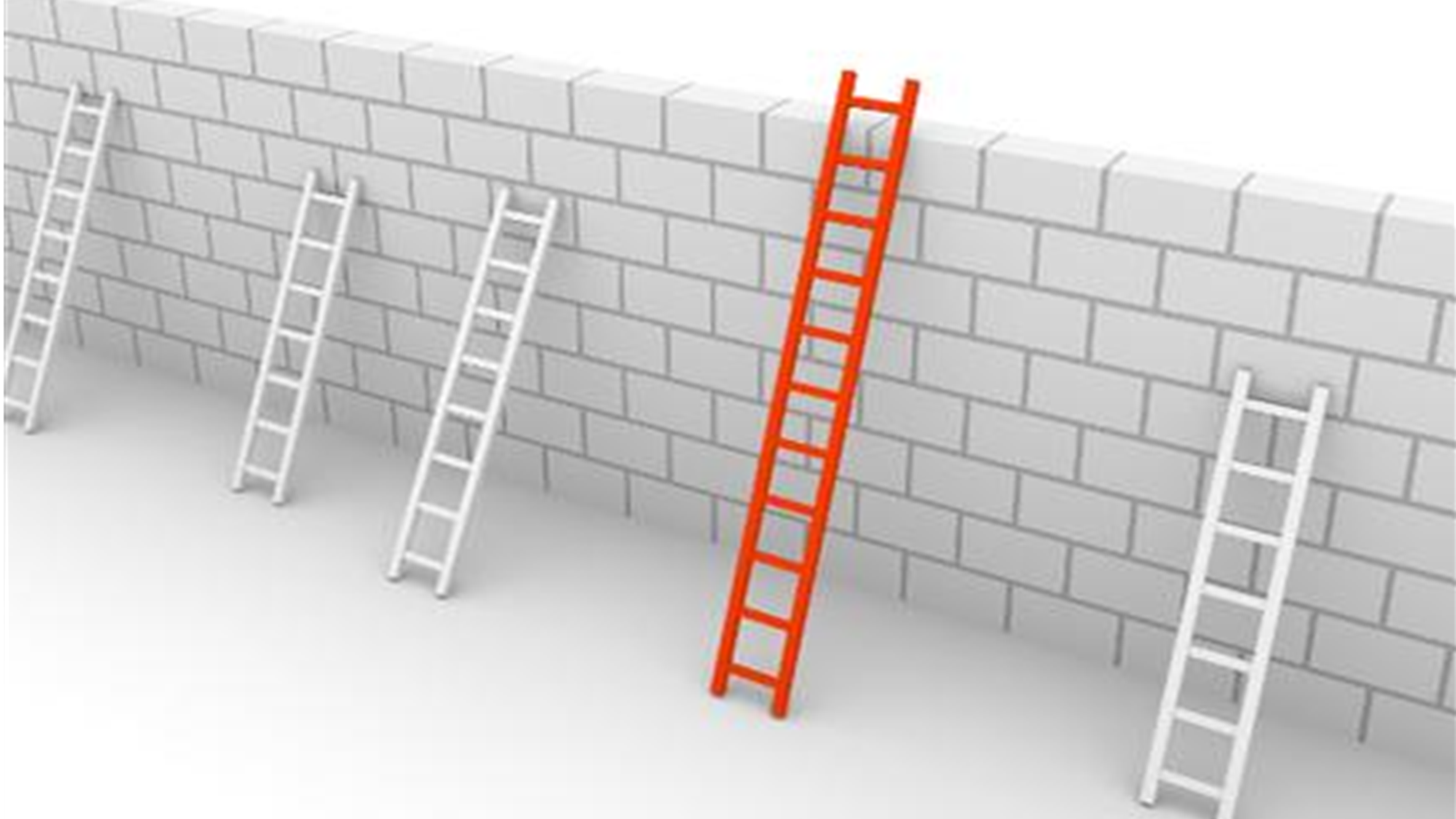 The Will to Overcome
We must overcome……………
CARES, RICHES, AND PLEASURES OF LIFE
Worry, fear, stress, physical problems.- Luke 8:14
Ps. 39:6; Matt. 13:22; Matt. 6:31-32; Ecc. 8:16.
There is something far better- Phil. 1:23; Rev. 21:4
Don’t become covetous.- Luke 12:15
Keep our priorities right.- II Tim. 3:1-4
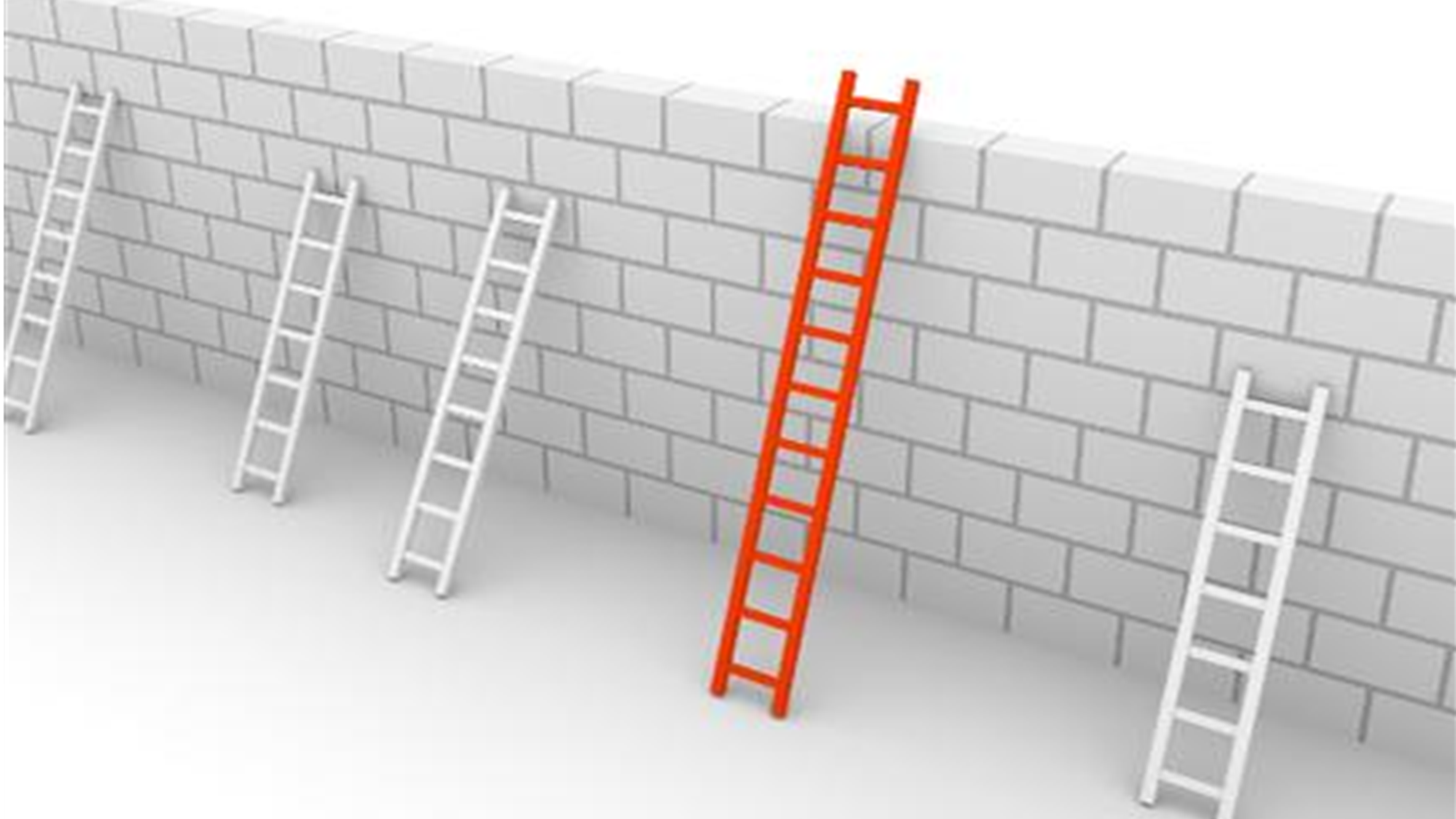 The Will to Overcome
We must overcome……………
FAILURE
DAVID- Ps. 51:3-4
JOSHUA- Jos. 7:1-8:35
JOHN MARK- Acts 14:36-40; II Tim. 4:11
JUDAH- Gen. 38:1-30
PETER- Matt. 26:75
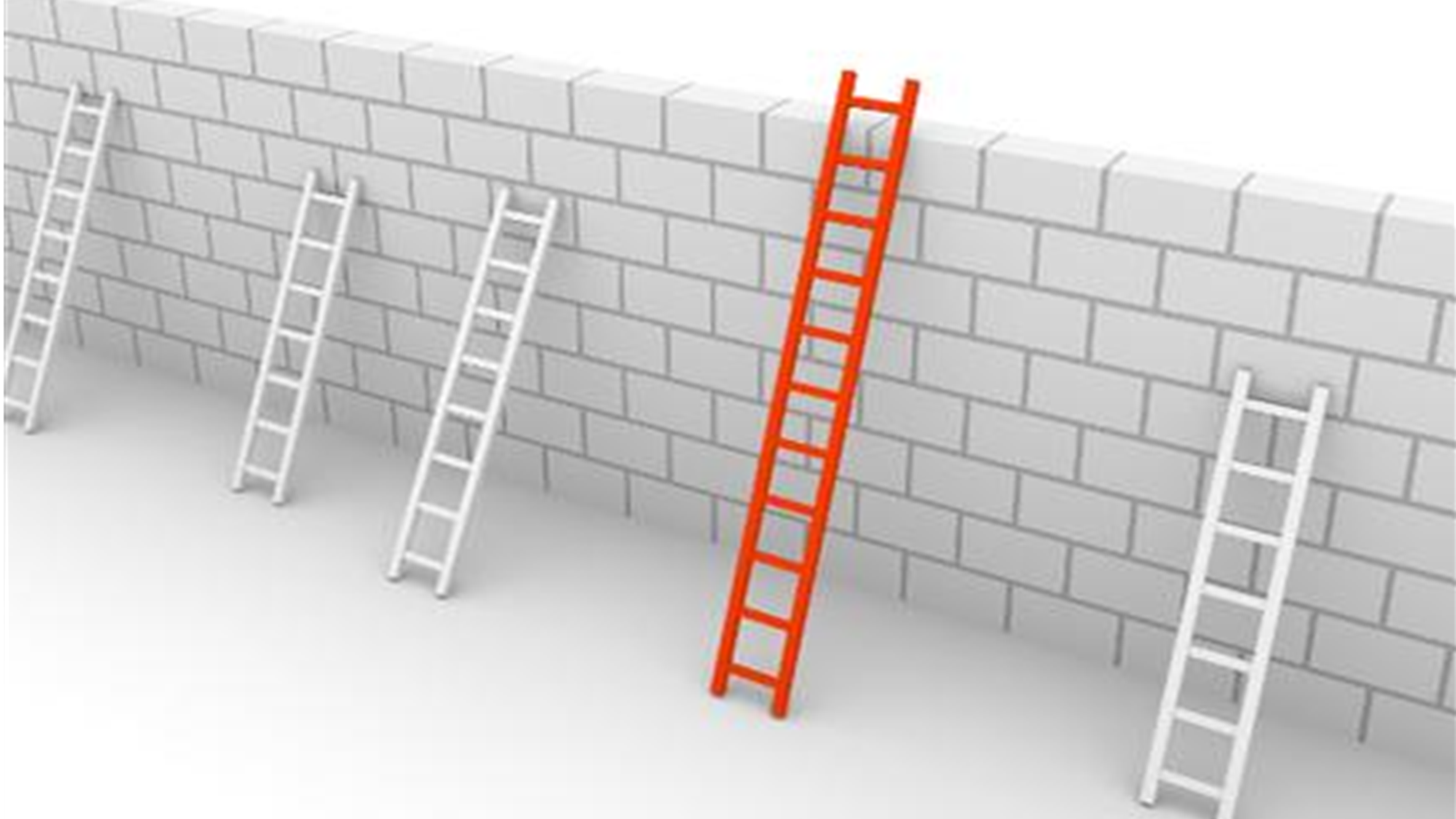 The Will to Overcome
We must overcome……………
SIN
Obey the gospel- I Peter 1:22
Pray- Col. 4:2; James 4:8 and 5:16
Study- Ps. 119:97, 111
Worship- Heb. 10:25, John 4:24
Work- Titus 3:8
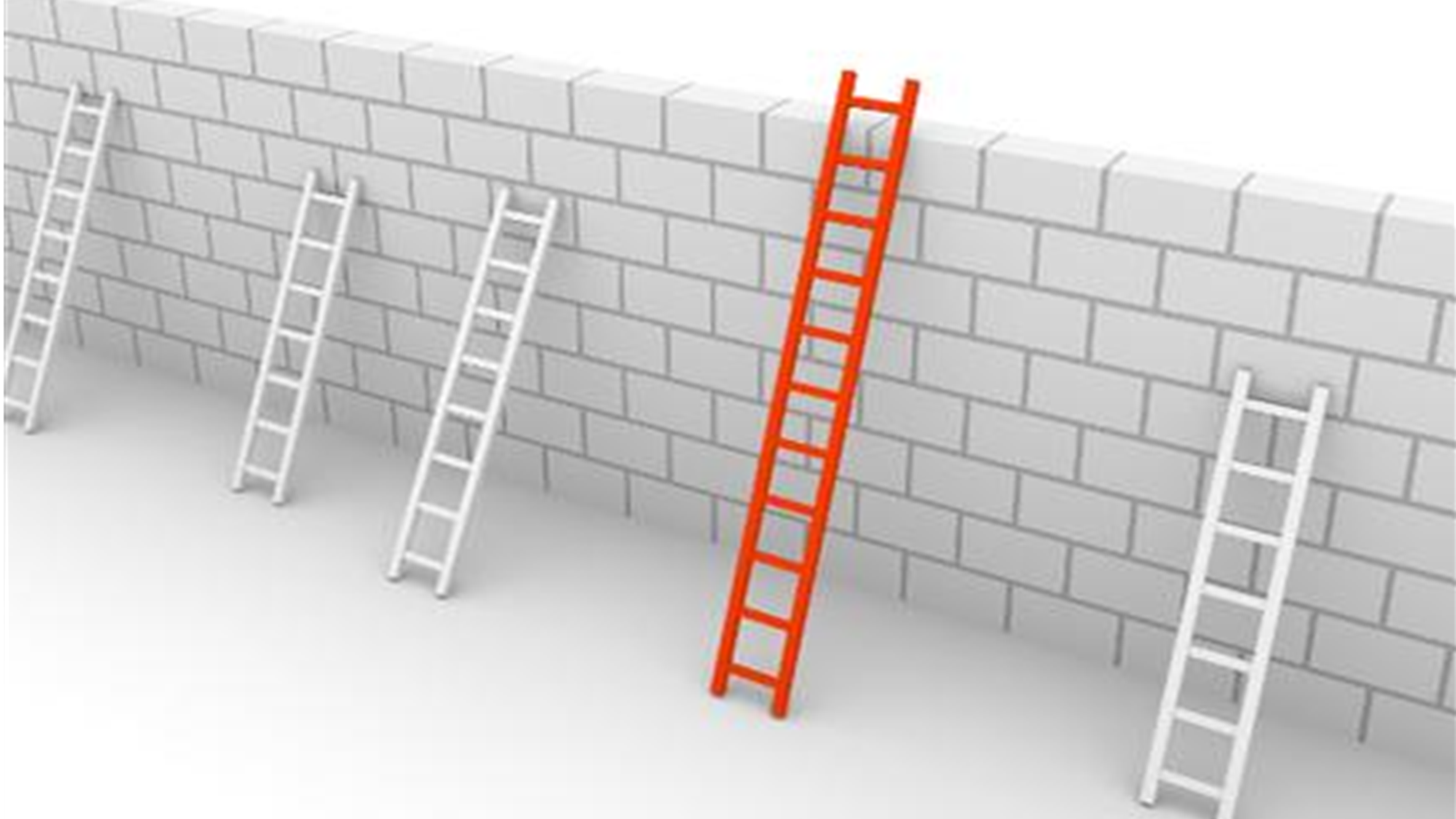 The Will to Overcome
Conclusion:
The ability to overcome is only in Jesus.
I Cor. 15:57
WILL we do it?